Exploring post high school education (in a way that meets math standards)
Christy Johnson, Christy@uw.edu
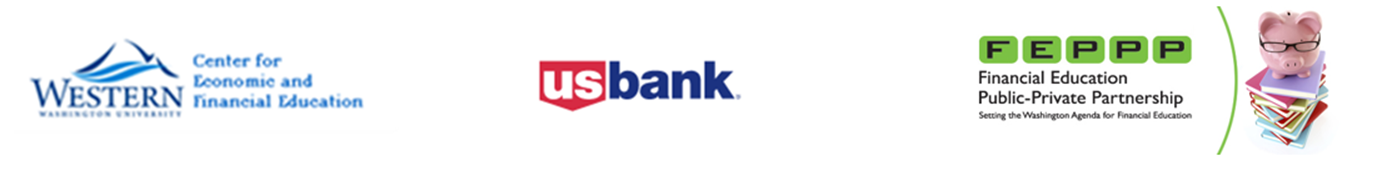 The real life game of LIFE
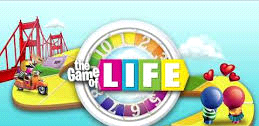 25/2/2021
2
[Speaker Notes: Building Blocks - Executive Function, Financial habits & norms, Financial knowledge & decision-making skills
School Subject - CTE, English Language Arts, JROTC/ROTC (service members), Math, Science, Social studies, Fine Arts, PE/Health, World Languages
Topic -  Earn, Save & Invest, Protect, Spend, Borrow
Grade Level - Elementary (K-1), Elementary (2-3), Elementary (4-5), Middle school (6-8), High School (9-10), High School (11-12)
Age Range - 5-7, 7-9, 9-11, 11-14, 13-15, 16-19
Student Characteristics - English Language Learners, Special Education, Low Income, Rural, Urban
Activity Types - Individual, Small Group, Storytime, Whole Class
Teaching Strategy- Blended learning, Competency-Based learning, Cooperative Learning, Direct Instruction, Gamification, Personalized Instruction, Project-Based Learning, Simulation
Bloom’s Taxonomy Level - Remember, Understand, Apply, Analyze, Evaluate, Create
Activity Duration -  15-20minutes, 45-60 minutes, 75-90 minutes
Standards - you can select byt the Council for Economic Education and/or Jump$tart Coalition standards]
Committed to serving all students
Filter by Student Characteristics to allow teachers to use their Knowledge of Students
Standards!
Grade Level
Employment and Income Explore job and career options. Compare sources of personal income and compensation
Spending and Saving Apply consumer skills to spending and saving decisions
Credit and Debt Analyze the costs and benefits of various types of credit
High School (9-10) High School (11-12)
Age Range
13-15, 16-19
Student Characteristics
English Language Learners, Special Education, Low Income, Rural, Urban
Activity Type
Individual, Small Group, Storytime, Whole Class
Bloom’s Taxonomy
Remember, Understand, Apply, Analyze, Evaluate & Create
25/2/2021
3
College!
Who’s planning to go to college?
What are the costs?
What are the benefits?
25/2/2021
4
College as an investment in human capital
Unemployment rates and earnings by educational attainment, 2019
Unemployment rate (%)
Median usual weekly earnings($)
Menti: What’s the relationship between level of education and median weekly income
Total: 3.0%
All workers : $969
Note: Data are for persons age 25 and over. Earnings are for full-time wage and salary workers
Source: U.S. Bureau of Labor Statistics, Current Population Survey
25/2/2021
5
[Speaker Notes: Features such as budget, convenience, pay monthly or daily, travel time, avoid walking
Research and Compare - students may need help understanding what mass transportation options are available
Comparison shopping to make informed decisions - comparing prices, features, benefits, risks to determine the best option for you as an individual]
What conclusions can you draw from this chart?
FRED
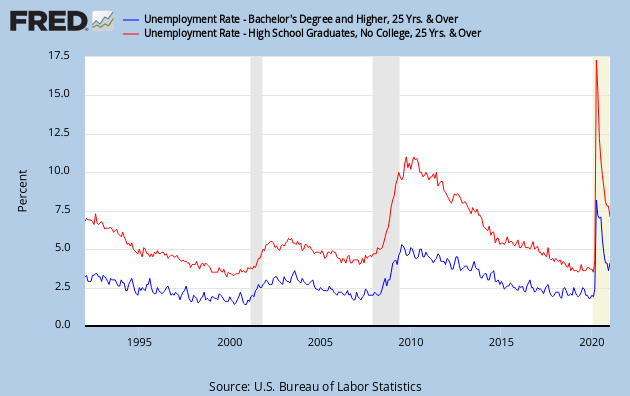 Unemployment Rate – Bachelor’s Degree and Higher, 25 Yrs. & Over
Unemployment Rate – High School Graduates, No College, 25 Yrs. & Over
Source: U.S. Bureau of Labor Statistics
25/2/2021
6
What conclusions can you draw from this chart?
Add to the menti!
Unemployment Rates Among Women
Source: U.S. Bureau of Labor Statistics
25/2/2021
7
[Speaker Notes: Unemployment rates for women have jumped between 2019 and 2020
Unemployment has skyrocketed among women aged 20-24 and has disproportionately affected Hispanic and Asian women. Now, Black and Hispanic women aged 16-24 have the highest rates of employment]
What conclusions can you draw from this chart?
Civilian labor force participation rate, seasonally adjusted
Total
Men, 20 years and older
Women, 20 years and older
16 to 19 years old
White
Black or African American
Asian
Hispanic or Latino
Hover over chart to view data
Note: Shaded area represents recession, as determined by the National Bureau of Economic Research. Persons whose ethnicity is identified as Hispanic or Latino may be of any raceSource: U.S. Bureau of Labor Statistics
25/2/2021
8
[Speaker Notes: Labor force participation is at 1975 levels]
Dream world: where would you go to college?
Civilian labor force participation rate, seasonally adjusted
Total
Men, 20 years and older
Women, 20 years and older
16 to 19 years old
White
Black or African American
Asian
Hispanic or Latino
Hover over chart to view data
Note: Shaded area represents recession, as determined by the National Bureau of Economic Research. Persons whose ethnicity is identified as Hispanic or Latino may be of any raceSource: U.S. Bureau of Labor Statistics
25/2/2021
9
[Speaker Notes: Labor force participation is at 1975 levels]
Breakout: How much does college cost?
Compare tuition, fees, and estimated students expenses among community college, public four-year college/university, and private college/university. Instruct students to click the link to the college navigator (https://nces.ed.gov/collegenavigator/ )
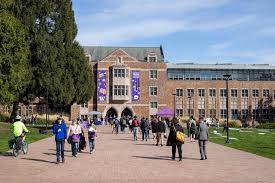 25/2/2021
10
[Speaker Notes: Labor force participation is at 1975 levels]
How would you fund college?
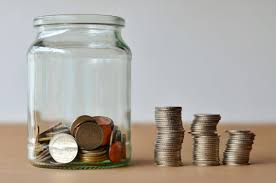 Menti w/ polls
25/2/2021
11
[Speaker Notes: Labor force participation is at 1975 levels]
You’ll want to think about the relationship between degree and income
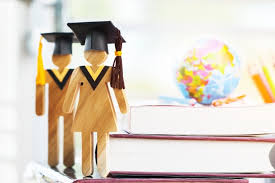 Menti w/ polls
25/2/2021
12
[Speaker Notes: Labor force participation is at 1975 levels]
Breakout
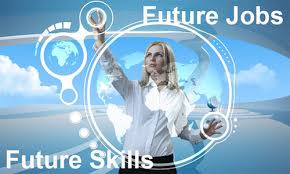 Which h jobs are most in demand?
25/2/2021
13
[Speaker Notes: Labor force participation is at 1975 levels]
Breakout
One of the most important personal finance lessons they will make will be the decision regarding their education
Which h jobs are most in demand?
The price of college has been rising, but so have the benefits
Students should consider the differences in costs of various types of college and universities, and the differences in income levels associated with different majors
One way to reduce the price of college is by applying for financial aid using the FAFSA form
Thinking about these decisions now can have a huge payoff in the future
25/2/2021
14
[Speaker Notes: Labor force participation is at 1975 levels]
Good resources
Federal reserve bank: https://www.federalreserveeducation.org  
https://www.stlouisfed.org/education/page-one-economics-classroom-edition/the-rising-cost-of-college-tuition-financial-aid-and-price-discrimination
Linkedin’s Economics graph https://economicgraph.linkedin.com
Economist: https://economistfoundation.org/resources/
Burning glass: https://www.burning-glass.com/hechinger-report-pressure-mounts-universities-anticipate-demand-jobs/
25/2/2021
15
Any questions?
And here at FEPPP, thank you for serving students each and every day. Our learners, families and communities depend on you
Christy Johnson
Email: christye@uw.edu 
Phone: 360.739.3465
25/2/2021
16
Thank You
25/2/2021
17